مقرر «البيولوجيا الجزيئيه»Molecular Biology251 حدق
أمل الغامدي
ahamdan1@ksu.edu.sa
Amal Alghamdi-MIC251
1
توزيع الدرجات
التقارير Reports:7
اختبار قصير Quiz بعد 5 معامل: 3
تقييم العمليLab. Work: 2
الإختبار النهائيFinal : 18

موعد الإختبار: الأربعاء: 2 ربيع الثاني 1439 هـ
معمل L69 (10-12 ص)
Amal Alghamdi-MIC251
2
محاور المعمل الأساسية
ما هية التجارب العملية في المقرر.
طريقة التعرف على انواع الكائنات الحية من خلال الجزيئات المعلوماتيه.
ماهي الجزيئات  المعلوماتيه؟ ولماذا سميت بذلك؟
الفرق بين خلايا الكائنات بدائية النواة Prokaryotes وحقيقية النواه Eukaryotes على المستوى الجزيئي.
Amal Alghamdi-MIC251
3
علم البيولوجيا الجزيئية Molecular Biology
تعريف: هو العلم الذي يختص بدراسة التركيب الوراثي(الجينات) ووظائف الكائن الحي على المستوى الجزيئي .
أهميته: معرفة الأساس الجزيئي للوراثة وطرق التعبير الجيني.
يعتمد في دراسته على علم الجينات والكيمياة الحيوية.
تضم النواة Nucleus او Nucleoid جميع المعلومات الورثية المخزنه في الحمض النووي DNA وتتحكم في جميع وظائف الخلية.
Amal Alghamdi-MIC251
4
الجينوم The Genome
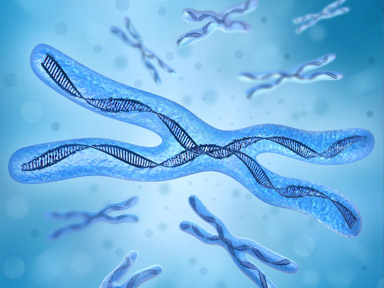 المادة الوراثية (الجينوم) للكائن الحي تتكون من مجموع المعلومات الجينيه وتشفر في الحمض النووي Deoxyribonucleic Acid (DNA).
تبعاً لقاعدة بيانات الجينوم تقسم الكائنات إلى ثلاث مجموعات رئيسيه: حقيقيات النواه Eukaryotes، بدائيات النواه Prokaryotes ، والبكتيريا القديمه Archaea.
تشمل حقيقيات النواة: الحيوانات والنباتات والفطريات والخمائر والطحالب والبروتوزوا.
اما بدائيات النواة فتشمل البكتيريا والبكتيريا الخضراء المزرقة Cyanobacteria.
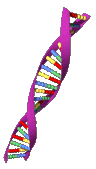 Amal Alghamdi-MIC251
5
يلف شريط الـDNA  على بروتينات الهستونات ليكون النيوكليسومات التي تكون المصفوفات النووية التي ترص فوق بعضها لتكوين الكروموسوم.
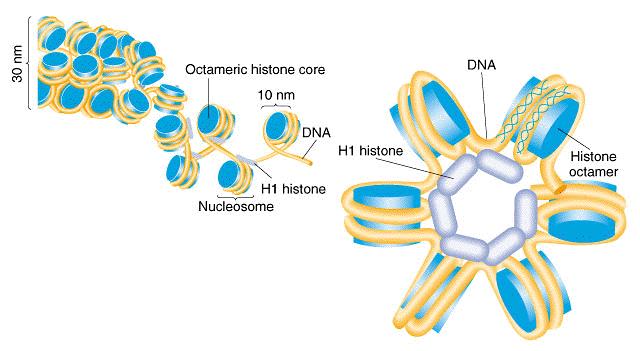 Amal Alghamdi-MIC251
6
Chromosome structure
Chromosome
Nucleosome
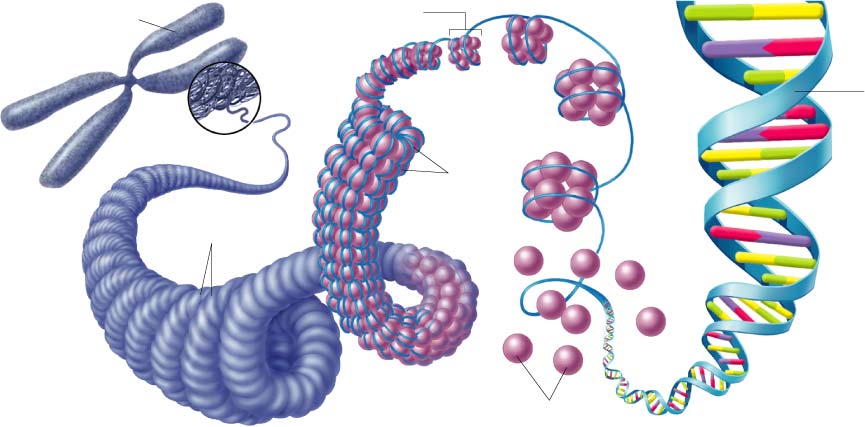 DNA
double
helix
Coils
Supercoils
Histones
Amal Alghamdi-MIC251
7
المحتويات الجزيئية للخليه
الخلية Cell هي وحدة بناء الكائن الحي.
تعتمد وظائف الخلية على التفاعلات البيوكيميائية التي تحدث داخلها.
Amal Alghamdi-MIC251
8
[Speaker Notes: فتتابع الجزيئات المكونه للأخيره لا يحمل معلومات وراثيه لكن هذه الجزئيات تقوم بدورهام في الخليه كمواد بنائيه أو مواد مخزنه.
تمثل الجزيئات الكبرى حوالي 95% من الوزن الجاف لبكتيري او خلية بدائيه مثل E. coli ومن هذه النسبه تمثل البروتينات الوزن الأعلى.]
Amal Alghamdi-MIC251
9
يتم التعبير الجيني من خلال النسخ والترجمه Transcription and translation
الحمض النووي DNA (مخزن المعلومات الوراثي)
نسخ
الحمض النووي mRNA (حامل للمعلومات الوراثيه)
ترجمه
البروتينات الخلوية (محرك الخلية النشطه) 
في مرحلة النسخ قد تنشأ طفرة mutation  تغير من طبيعة البروتين الناتج من عملية الترجمه.
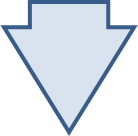 Amal Alghamdi-MIC251
10
الجزيئات الكبرى المعلوماتيه
تتابع الوحدات البنائية monomers التي تكون الأحماض النوويه والبروتينات يحمل معلومات وراثيه خاصة بالكائن الحي.
اولاً: البروتينات: عباره عن تسلسل من الأحماض الأمينية amino acids وهذه ترتبط معاً عن طريق روابط ببتيديه، 
كل حمض أميني يحتوي على مجموعتين فعالتين :
مجموعة الكربوكسيل –COOH ، ومجموعة الأمين –NH3
التركيب البنائي الأولي للبروتين هو تسلسل الأحماض الأمينيه ولكن الإلتفاف والانثناء لعديد الببتيد يكون البروتين الوظيفي في الخليه.
تلعب البروتينات دورا ً هاما كمواد بنائيةمثل بروتينات الغشاء البلازمي
 أو كمواد محفزة  كالإنزيمات والهرمونات أو مواد مناعية كالأجسام المضاده.
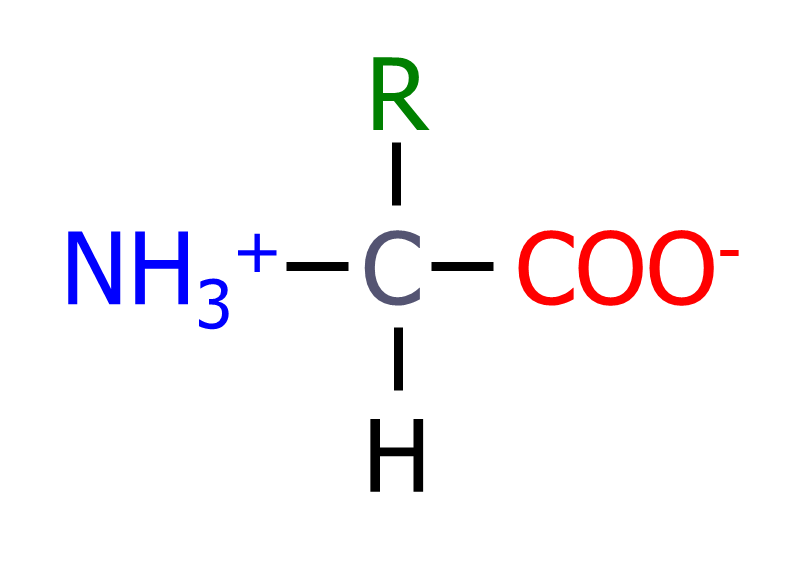 Receptor
Antibody
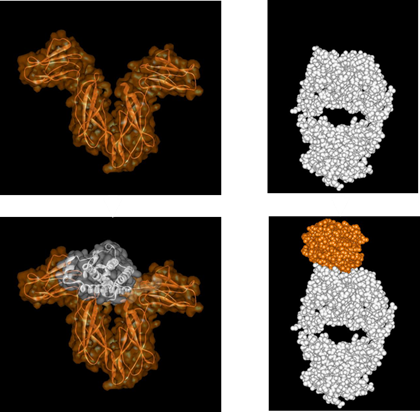 D
F
T
A
A
S
K
G
N
S
G
Amal Alghamdi-MIC251
11
الجزيئات الكبرى المعلوماتيه
الأحماض النوويه:الأحماض النوويه: تتواجد في صورتين الحمض النووي الريبي منقوص الأكسجين DNA  والأحماض النوويه الريبوزيه RNA المختلفه (mRNA ، tRNA ، rRNA). 
الوحدة البنائية للأحماض النوويه :النيوكليوتيده nucleotide وتتألف من ثلاث جزيئات: 
1- السكر الخماسي: سكر الريبوز منقوص الأكسجين في الحمض النووي DNA و سكر الريبوز في الحمض النووي RNA.
2- مجموعة الفوسفات PO4
3- القاعدة النيتروجينيه : بيوريه وتشمل الأدنين والجوانين وبريميدينه وتشمل السيتوسين والثايمين واليوراسيل بدلا منه في الحمض النووي الريبوزي RNA.
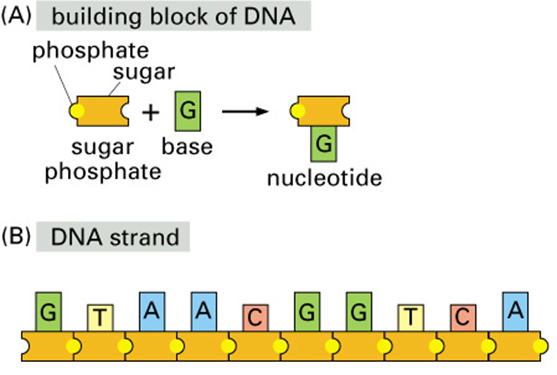 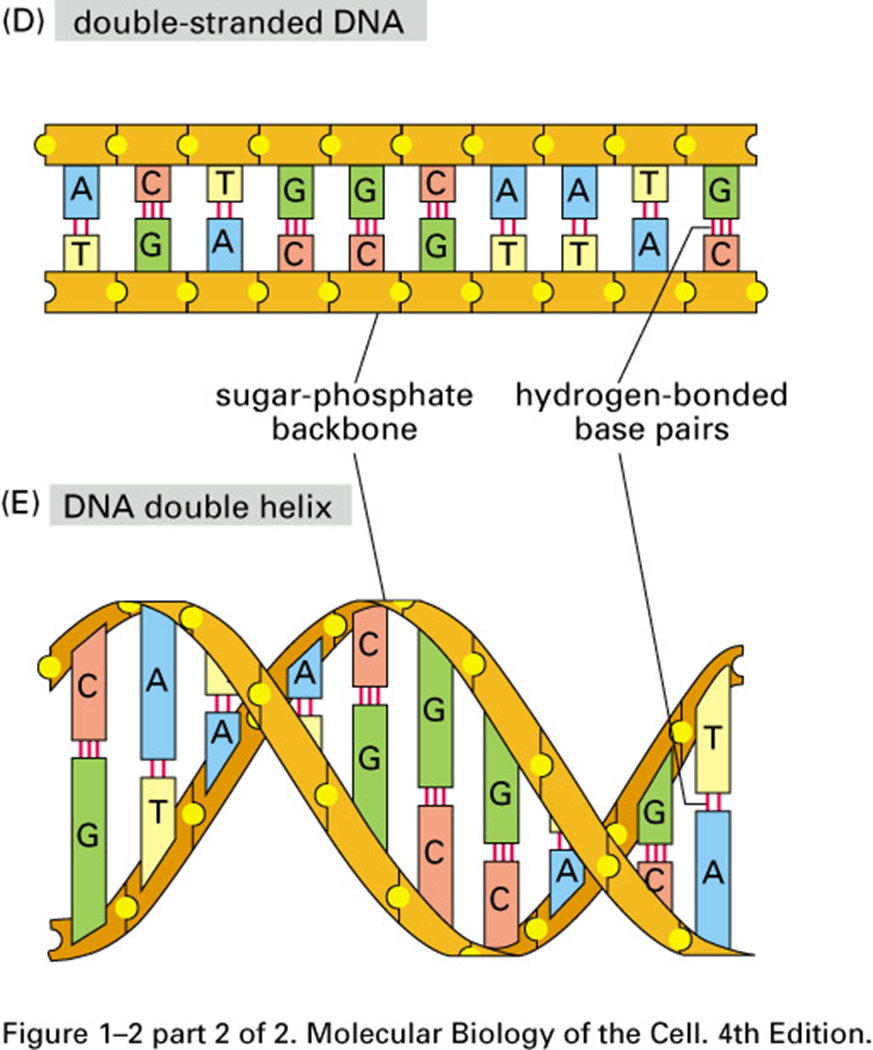 Amal Alghamdi-MIC251
12
[Speaker Notes: يوجد 21حمض أميني في الخليه.]
الفرق بين الكائنات بدائية النواه وحقيقية النواه على المستوى الجزيئي
Amal Alghamdi-MIC251
13
رسم توضيحي يوضح الفرق بين خلايا بدائيات النواة وخلايا حقيقيات النواة
Amal Alghamdi-MIC251
14
تقسم الخلايا إلى نوعين :حقيقية النواه وبدائية النواه:
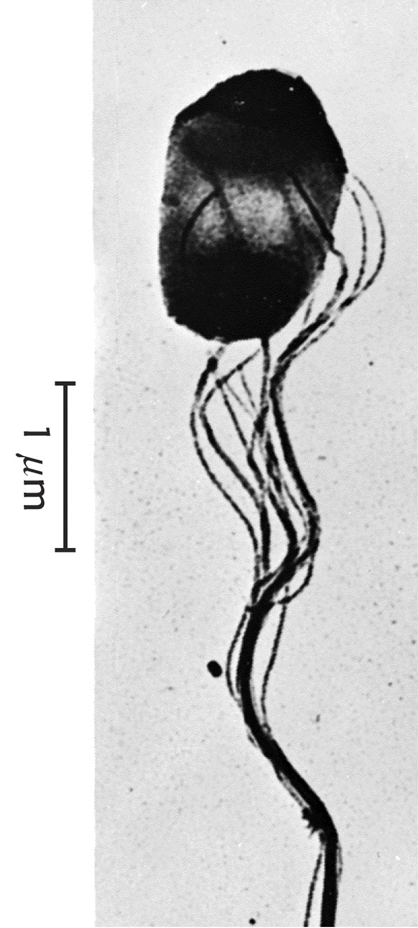 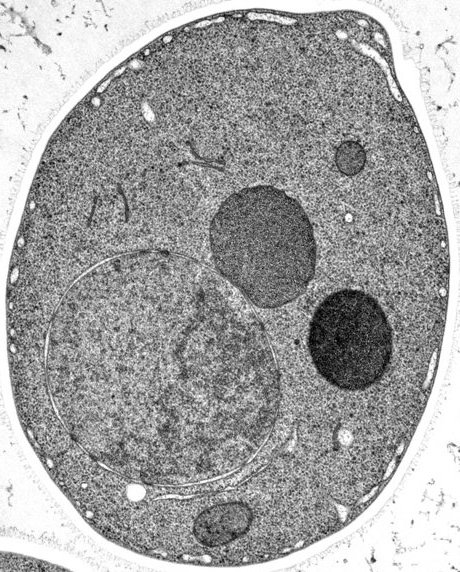 Prokaryotic cell
Eukaryotic cell
فحص الجزيئات الكبرى للخليه
يستخدم المجهر الالكتروني Electron Microscope (E.M.) وهناك نوعين منه:
1- الماسح Scanner  (SEM)
2- النافذ Transmitted  (TEM)
light microscopes resolve to ~ 0.2 microns

electron microscopes resolve to ~ 2 nanometers
Amal Alghamdi-MIC251
16
فحص الجزيئات الكبرى للخليه
Amal Alghamdi-MIC251
17
أمثلة لصور الكتروميكروسكوبيه لخلايا بدائية النواة وحقيقية النواهElectron Micrograph for Prokaryotes and Eukaryotes
خلية حقيقية النواه
خلية بدائيةالنواه
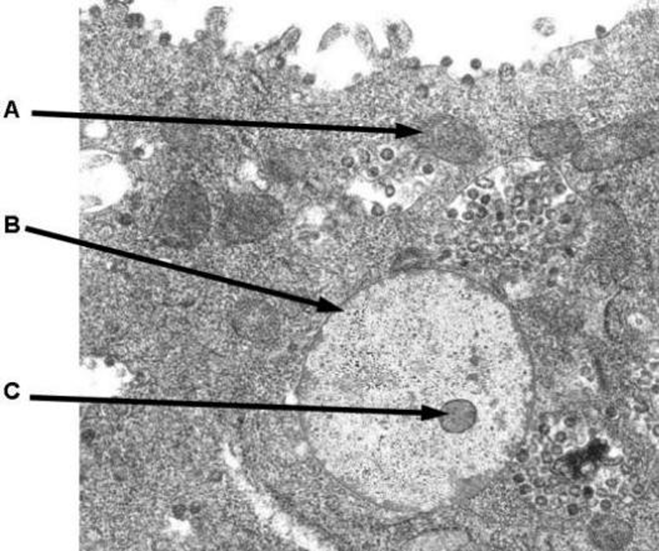 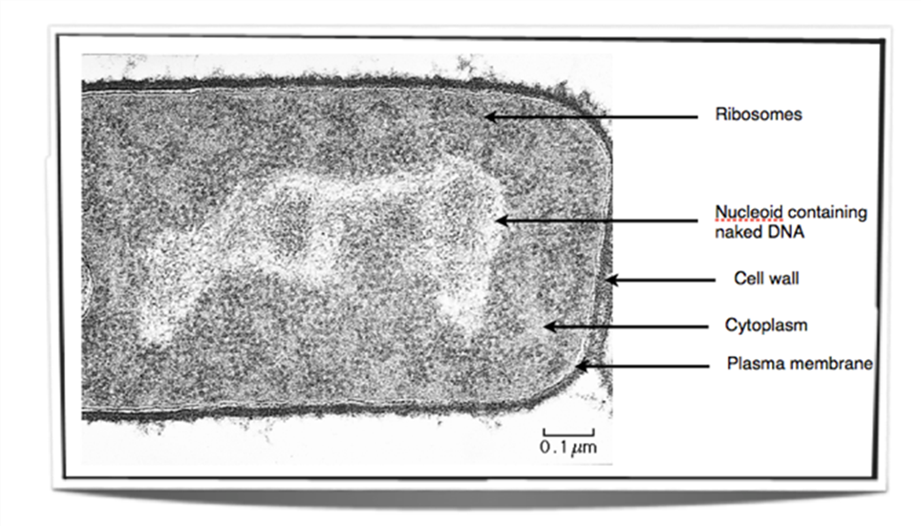 Amal Alghamdi-MIC251
18
أمثلة للخلايا البدائية النواة وحقيقية النواهصور الكتروميكروسكوبيه Electron Micrograph for Prokaryotes and Eukaryotes
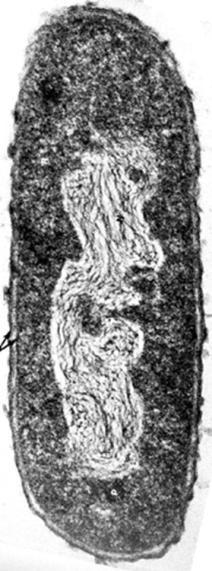 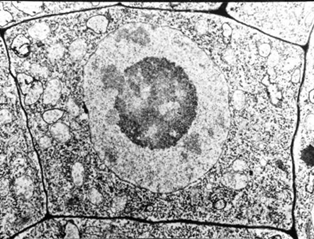 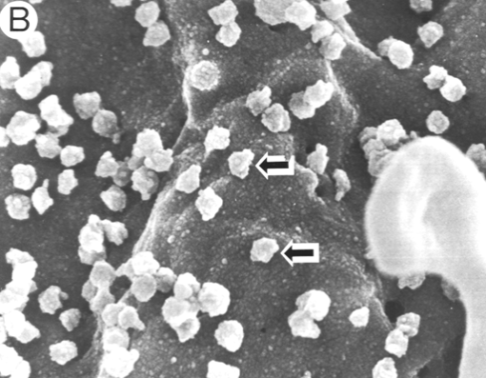 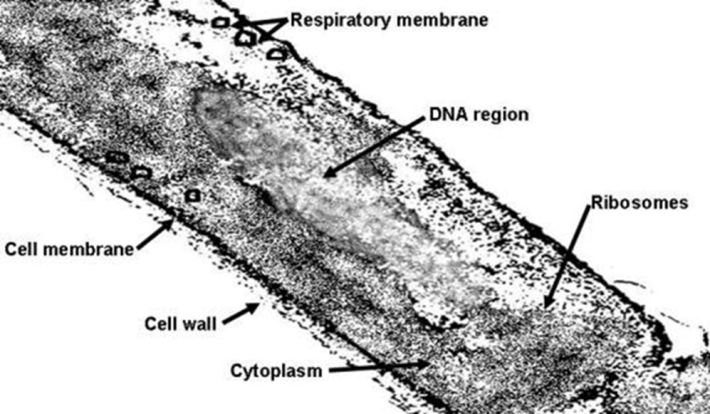 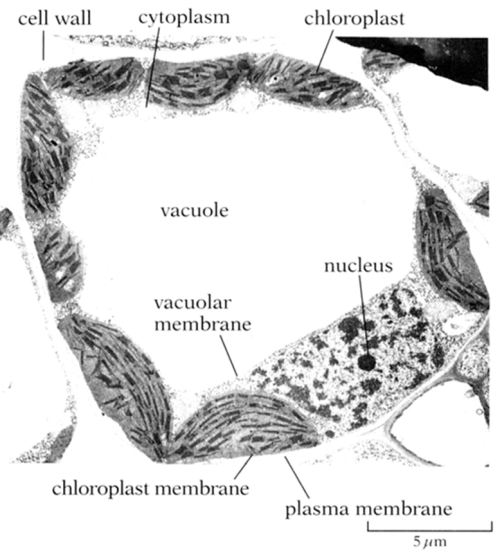 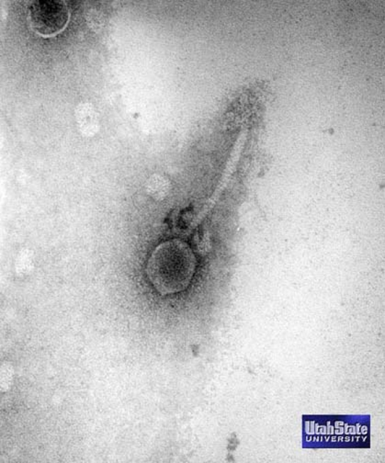 الغرض من دراسة الجزيئات الكبرى (الأحماض النوويه والبروتينات) :
دراسة تركيب الجزيئات الكبيره في الخليه وكيفية انتظامها مع بعضها لتكوين عضيات الخليه وللقيام بالوظائف البيوكيميائية للخلية.
استخلاص الجزيئات الكبرى للخلايا الدقيقة واستخدامها كأدوات للتطبيقات في مجال الهندسة الوراثية. مثل اسنخلاص الأحماض النووية والبروتينات لدراسة المكونات الوراثية للخلية.
استغلالها في تعريف الكائنات الدقيقة وتصنيفها وراثياً.
استخدام البروتينات الخلوية والإنزيمية في الصناعه. 
الكشف عن وجود الطفرات.
Amal Alghamdi-MIC251
21
المطلوب للمعمل القادم:
لكل مجموعه 
طباعة ورقة التدريب على استخدام الماصه الدقيقه Micropipette.
احضار ماركر ثابت permanent marker.
Amal Alghamdi-MIC251
22